Beams collision monitoring and 
luminosity measurements in the 
interaction point at MPD/NICA
A.Litvinenko ,JINR
(alitvin@jinr.ru) 
on behalf of the working group
1
working group
JINR (Dubna)
S.G.Buzin, M.G.Buryakov, V. M.Golovatyuk, Z.A.Igamkulov, E.I.Litvinenko  
JINR (Dubna) + Dubna State University
S.P.Avdeyev, A.I.Malakhov, G.D.Milnov, 
A.G. Litvinenko 
INR RAS (Moscow)
A.B.Kurepin,
Institute of Physics and Technology, MAS, Ulaanbaatar, 13330 Mongolia
M.Sovd, B.Otgongerel
Anyone wellcome
2
Time structure of AuAu collisions at NICA
3
Сollision types at NICA
s,s
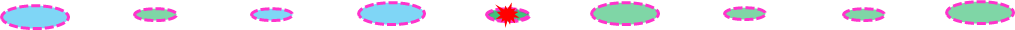 b,b
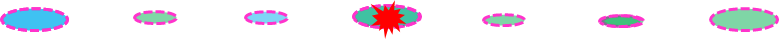 s,b
b,s
s,s
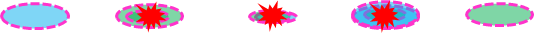 Сollision types and counting rate
Luminosity
number of events 
per second 
(counting rate)
cross section
5
Сollision types and luminosity
6
Сollision types and luminosity
7
Сollision types and counting rate
8
Сollision types and counting rate
9
Cоnclusion I
Satellite-satellite collisions contribute no more than 2% to main bunch collisions.

Bunch-satellite collisions have a count rate less than three orders of magnitude compared to the count rate for collisions of the main bunches
10
vertex distribution
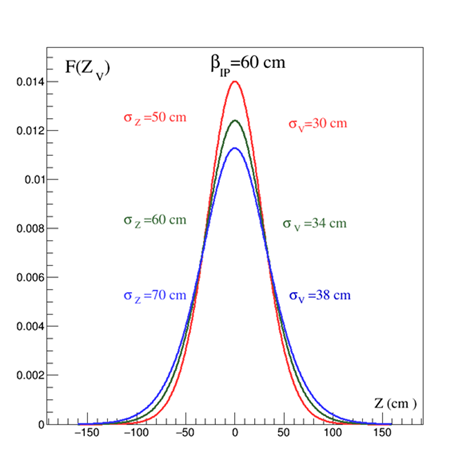 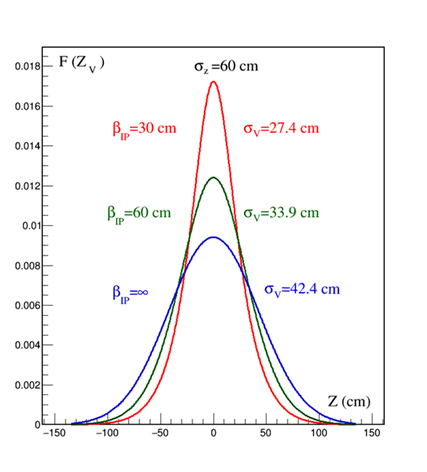 11
Time structure of AuAu collisions at NICA
12
Detector
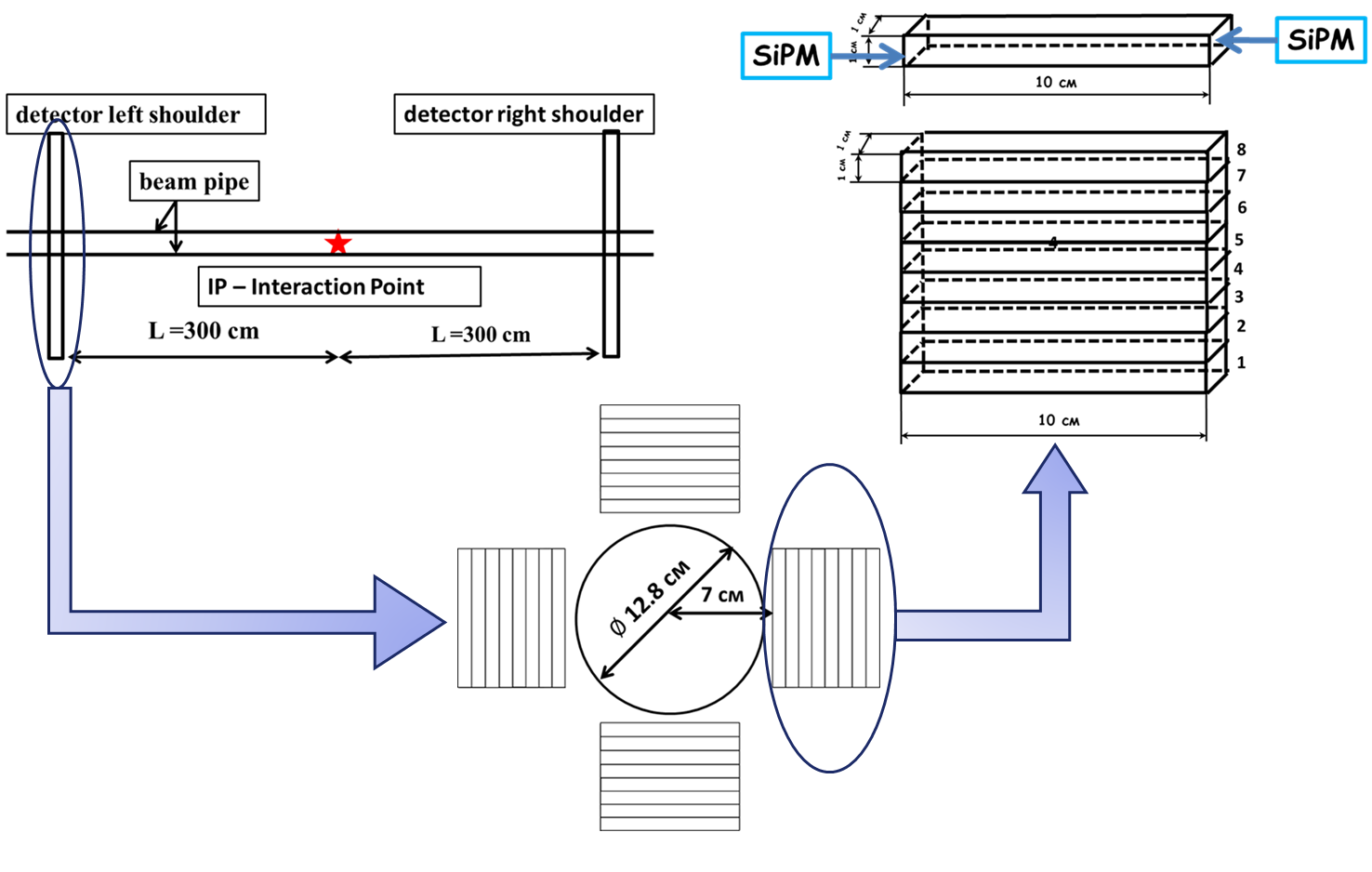 13
Beam test at CERN
S.G.Buzin, M.G.Buryakov
Two planes
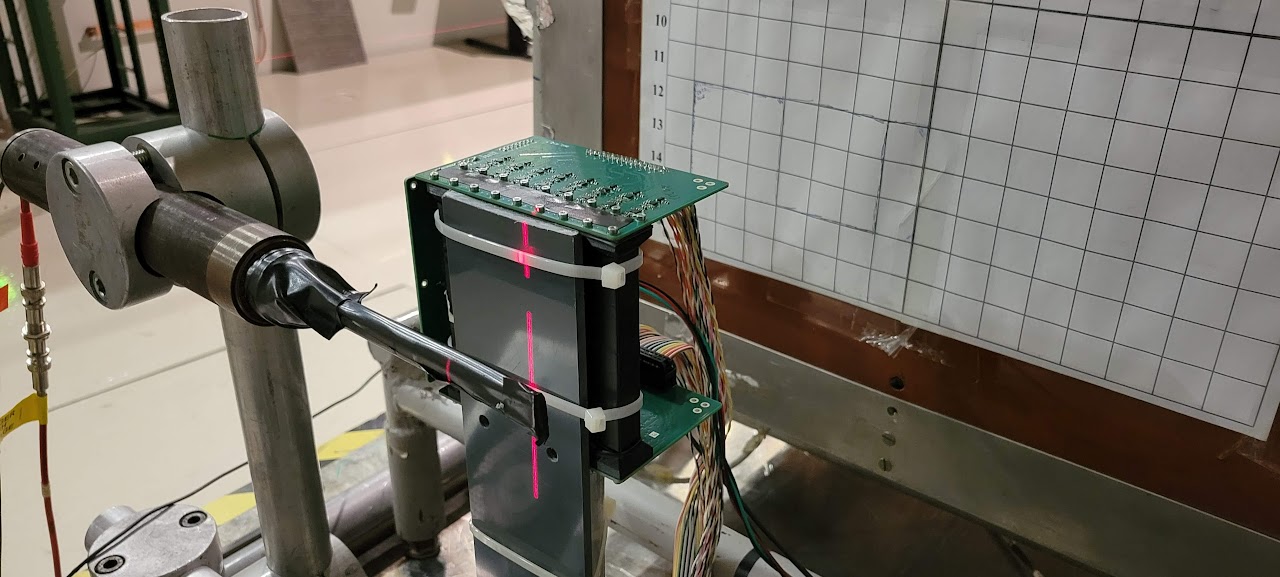 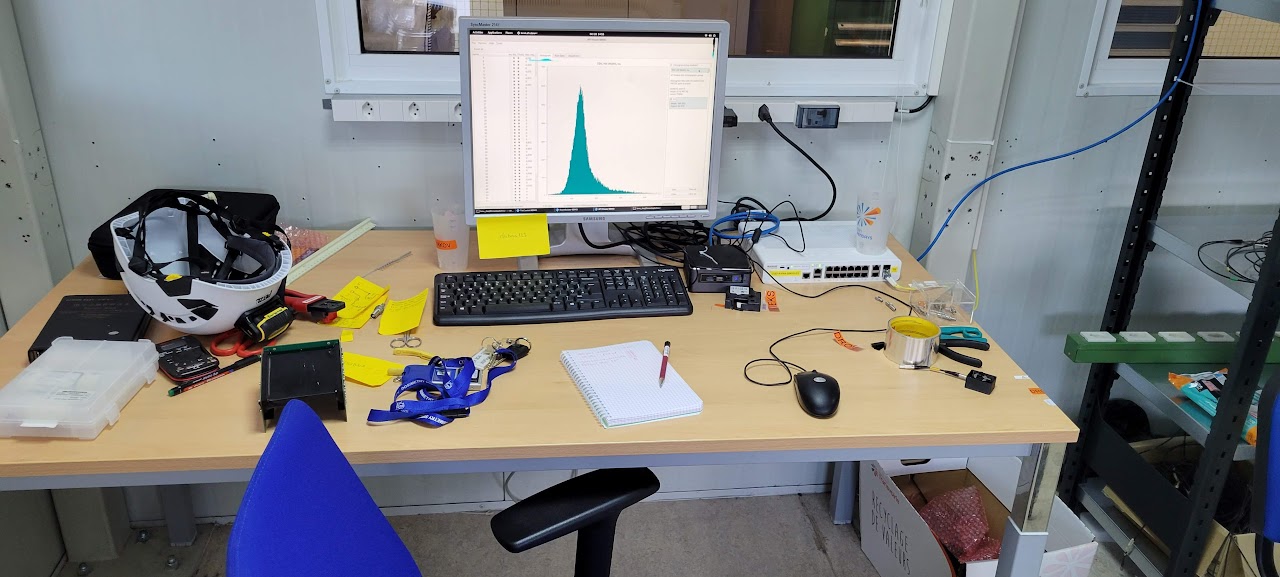 Detector, carent status
Two planes assembled.
Test measurement results analysis are in progress..
A solution to the SiPM heating problem is being studied.
The design of the luminosity detector installation is being developed on the MPD and separately from the MPD.
TDR is in a preparation.
15
Some achievements
An article describing the operation of the detector (24 pages) will be published in No.5 (2023) of Nuclear Physics (Rus.).
An article on the study of the distribution of interaction vertices will be submitted for publication (Pepan Letters) no later than the end of May. 
Received a grant from the Russian Science Foundation 
     (2 years, 3,000,000 ₽)
16
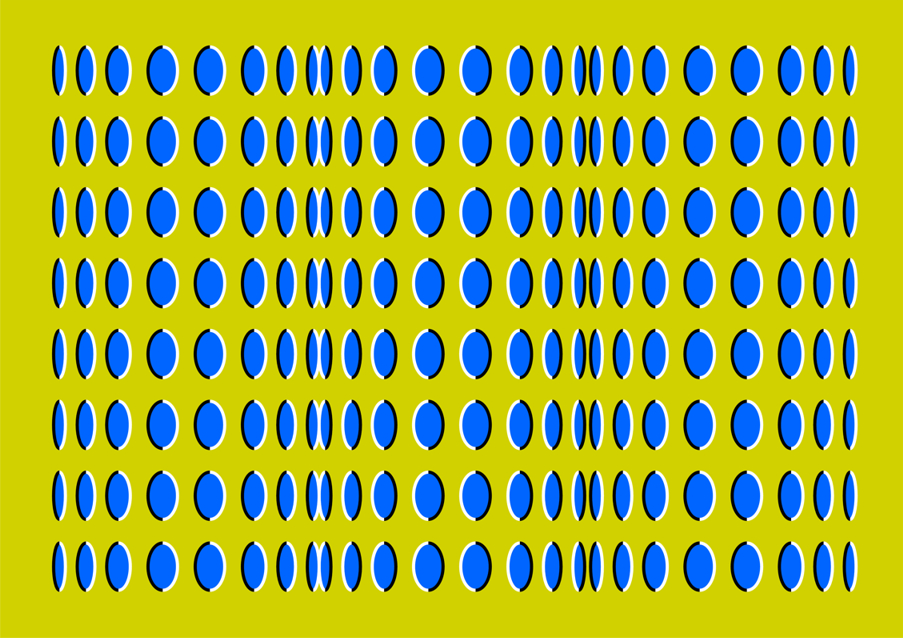 Backup slides
17
Efficiency, Luminosity and beta function
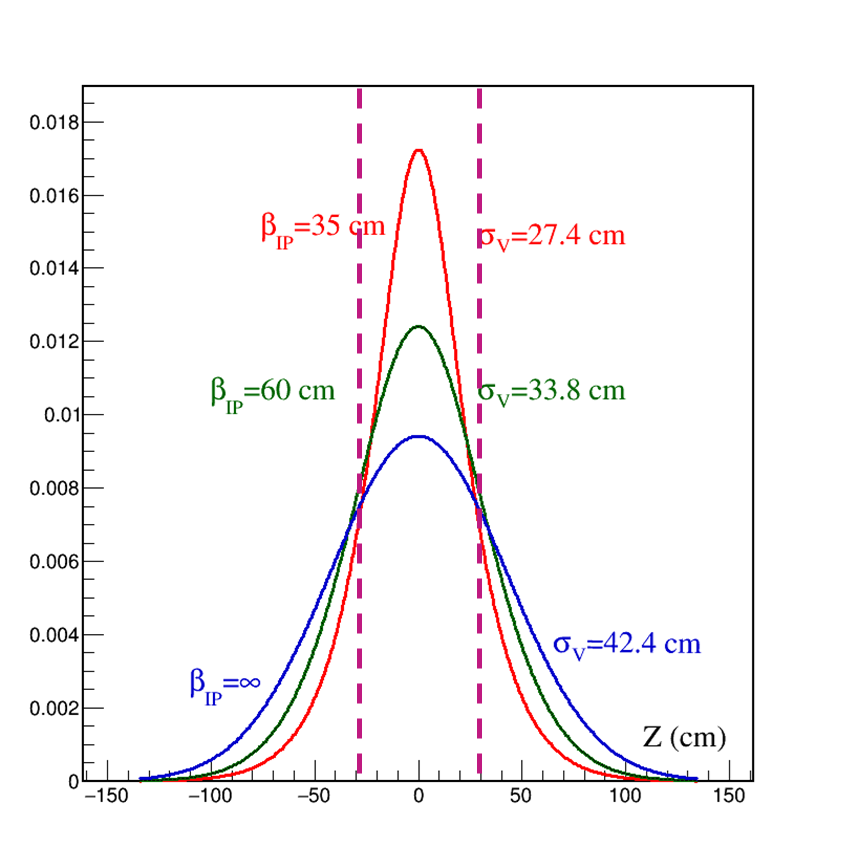 18
Tasks for the luminosity detector
finding the parameters of the collider, for the most efficient hit of bunches into each other; 
finding the parameters of the collider that optimize the transverse profile of colliding beams;
selection of collider parameters that optimize the longitudinal position of the interaction vertex
two observables 
the first one is the counting rate
the second one is the distribution of interaction vertices obtained from ToF
19
Ion guide on MPD
old
Ø 10 мм
new
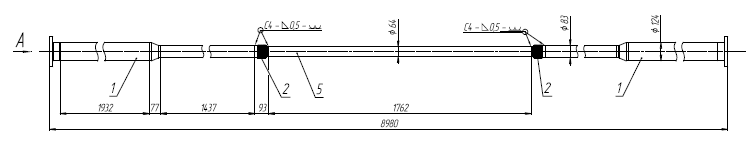 20
What has changed 
since April this year
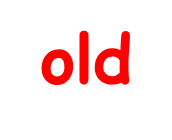 new
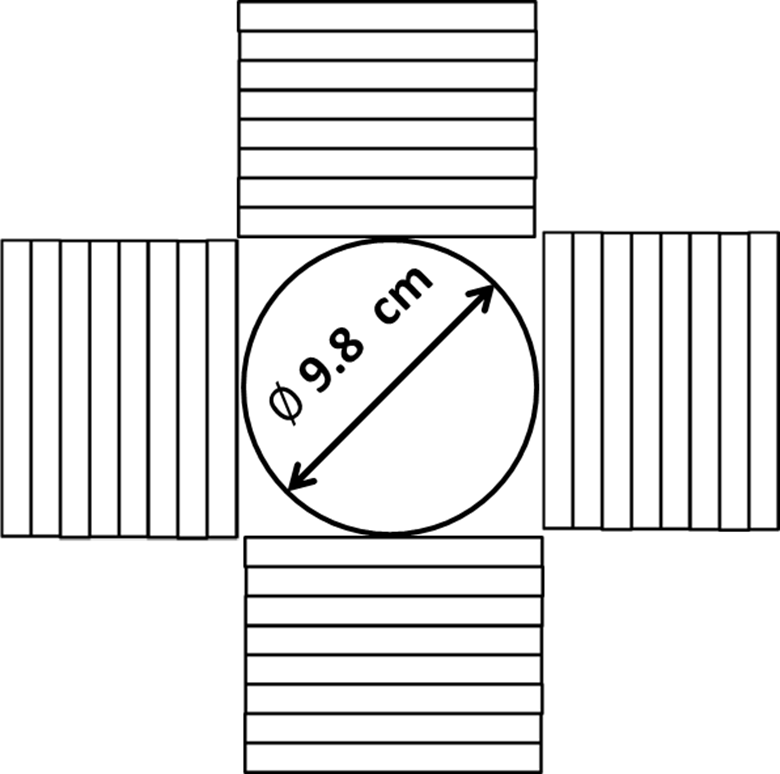 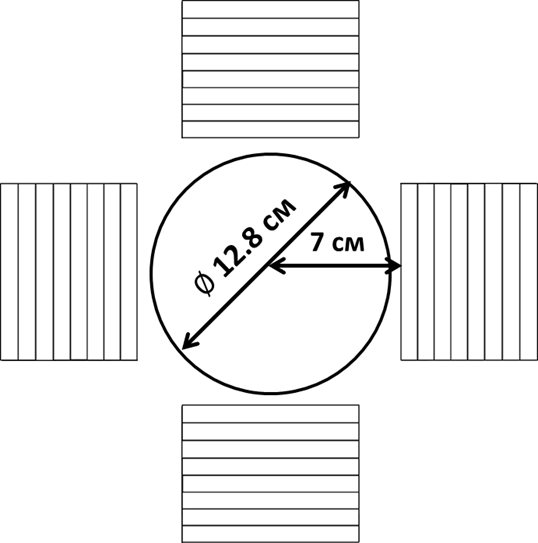 21
What has changed 
since April this year
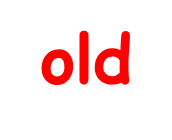 new
Efficiency = Detected/Produced
DCM-SMM (M. Baznat, A. Botvina,  G. Musulmanbekov, 
V. Toneev, V. Zhezher, //arXiv:1912.09277 [nucl-th], 2019)
22
Time of Flight for Left and Right Shoulders
Trigger
Efficiency
Efficiency = Detected/Produced
DCM-SMM (M. Baznat, A. Botvina,  G. Musulmanbekov, 
V. Toneev, V. Zhezher, //arXiv:1912.09277 [nucl-th], 2019)
23
Transverse plane. Luminosity structure. Van der Meer scan.
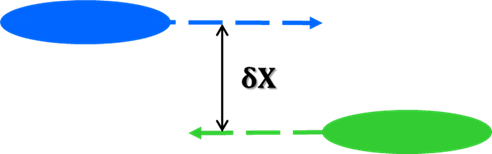 Van der Meer scan.
For normal distribution
Adjustment of beam convergence in the transverse plane
Conclusion I
estimated time to adjust the convergence of beams
 in the transverse plane is about three hours
 1.5 h – data taking;
 1.5 h – setting collider modes;
Beta function
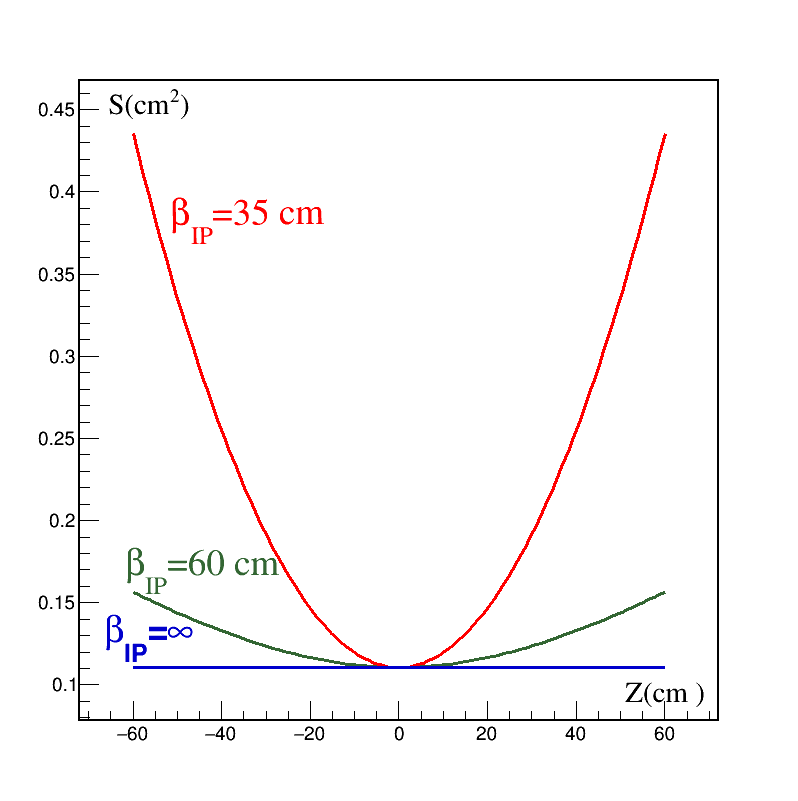 Transverse area
Distribution of interaction vertices
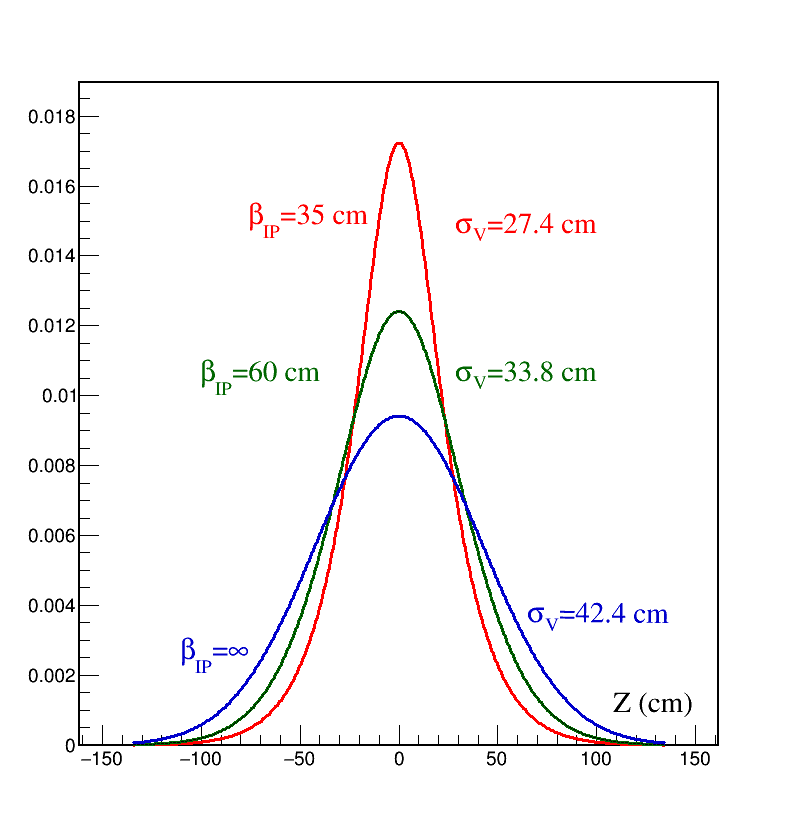 Efficiency, Luminosity and beta function
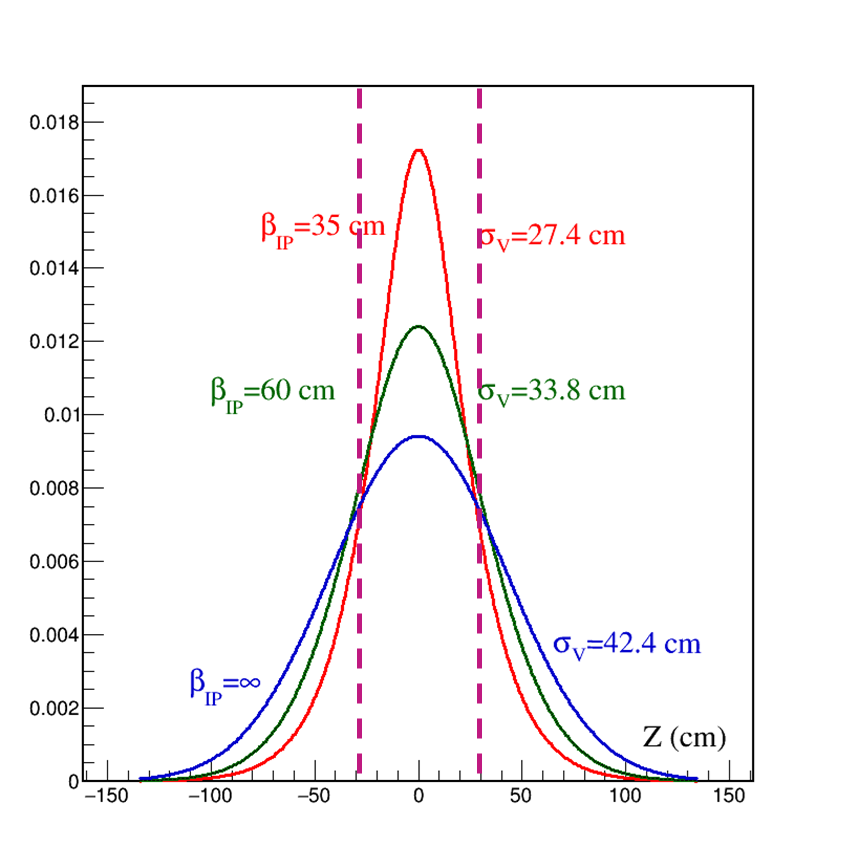 28
Vertex position
L
L
RS
LS
z
29
Z coordinate. Maximum of interaction point distribution from ToF
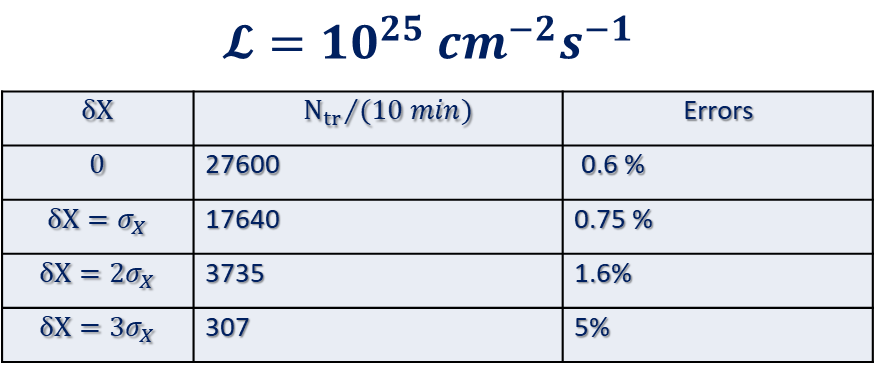 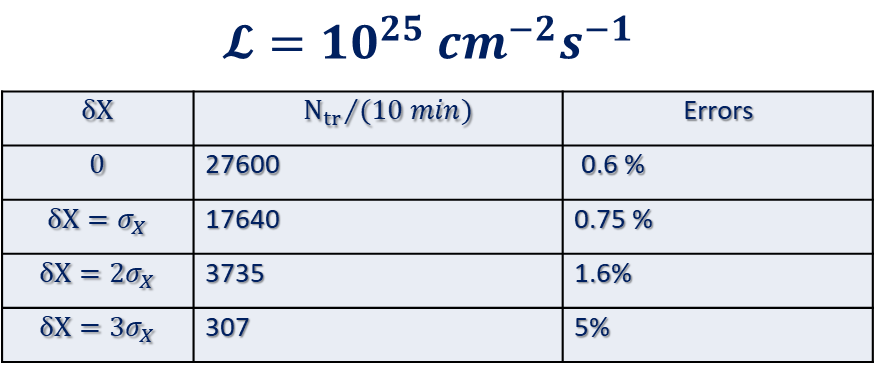 One plane of detector
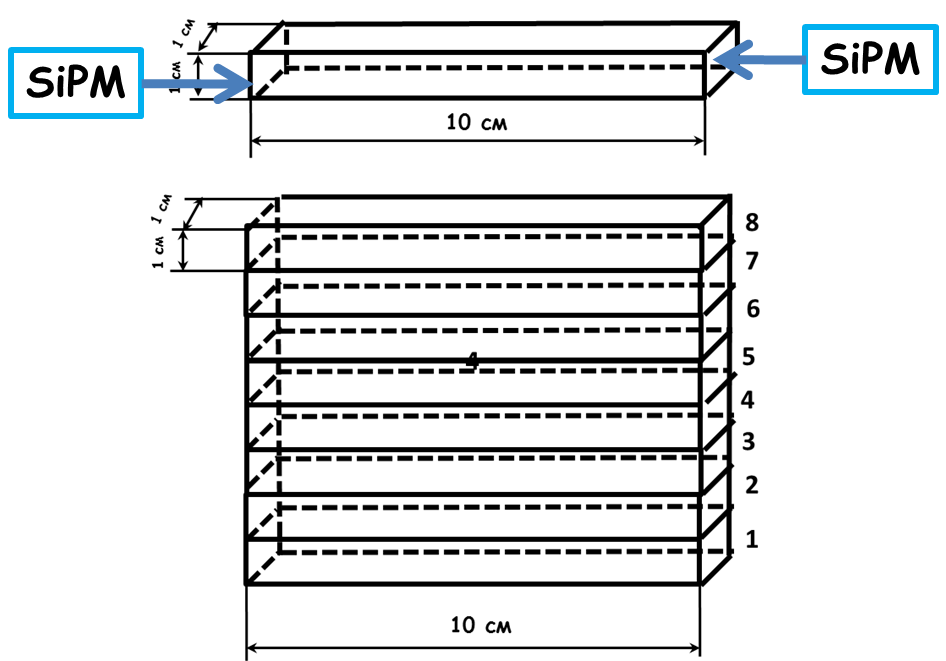 31
Space muons. ToF of counters
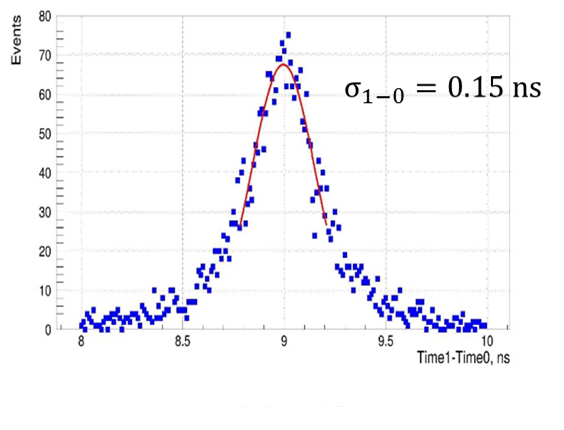 G. D. Milnov et al., Physics of Particles and Nuclei Letters, 2022,
 Vol. 19, No. 4, pp. 362–367.
Adjustment of beam convergence along interaction line
Conclusion II
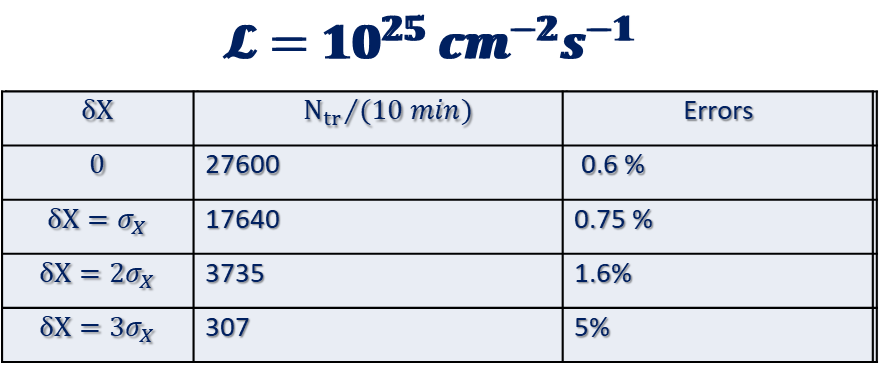 Beam test at CERN
S.G.Buzin, M.G.Buryakov
Two planes
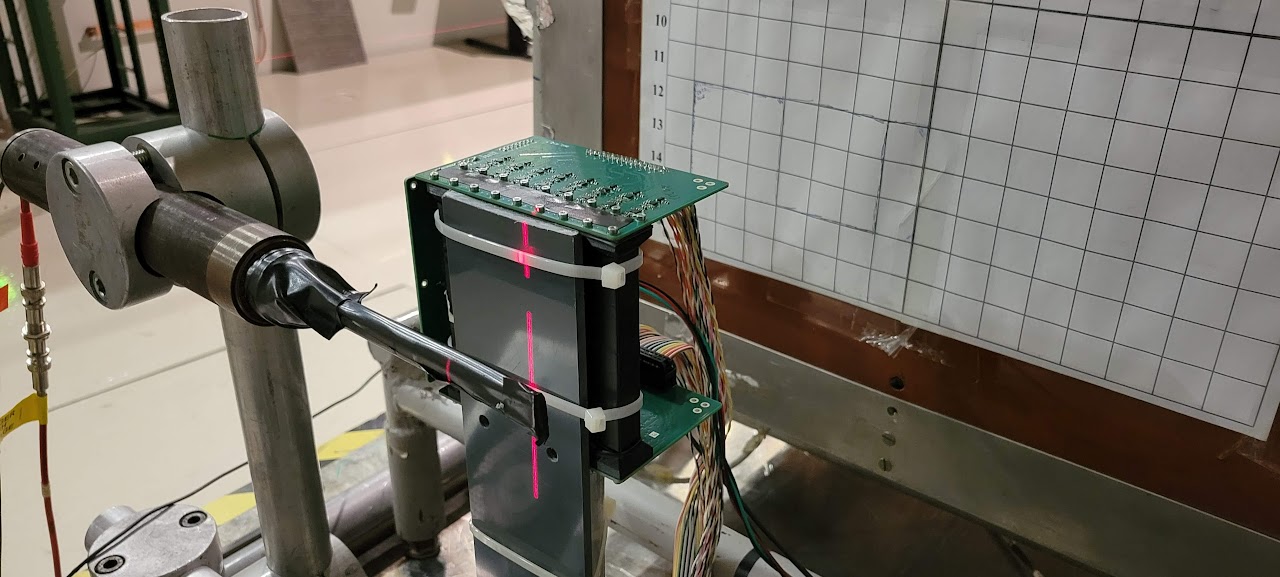 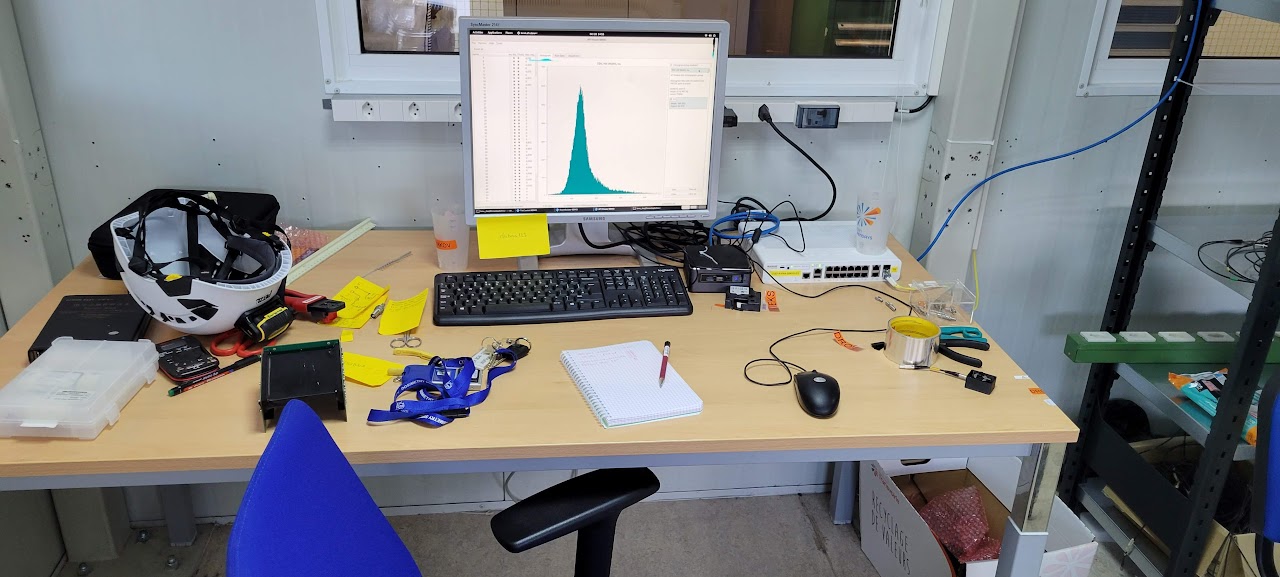 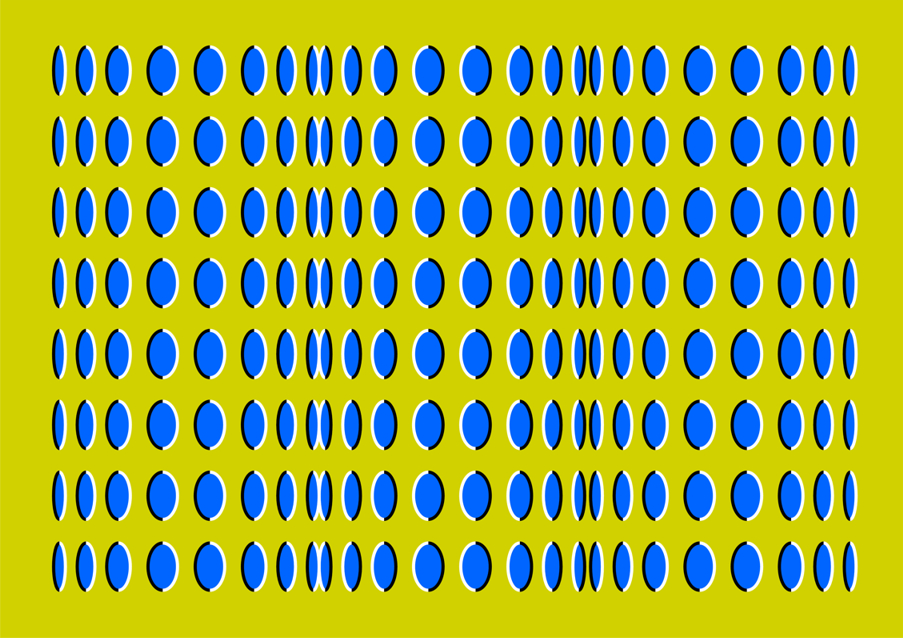 Backup slides
35
Fixed target luminosity
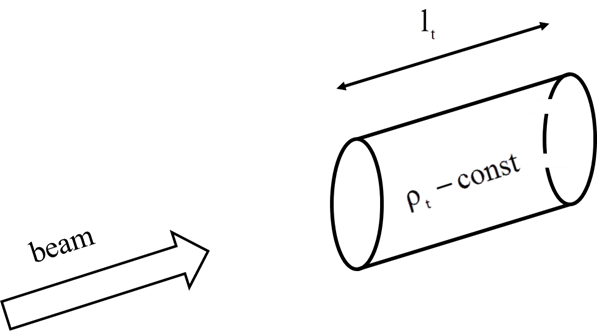 36
Fixed target luminosity
Example
37
Time structure of AuAu collisions at NICA
38
Favorable conditions for creating
 a “luminosity detector"
39
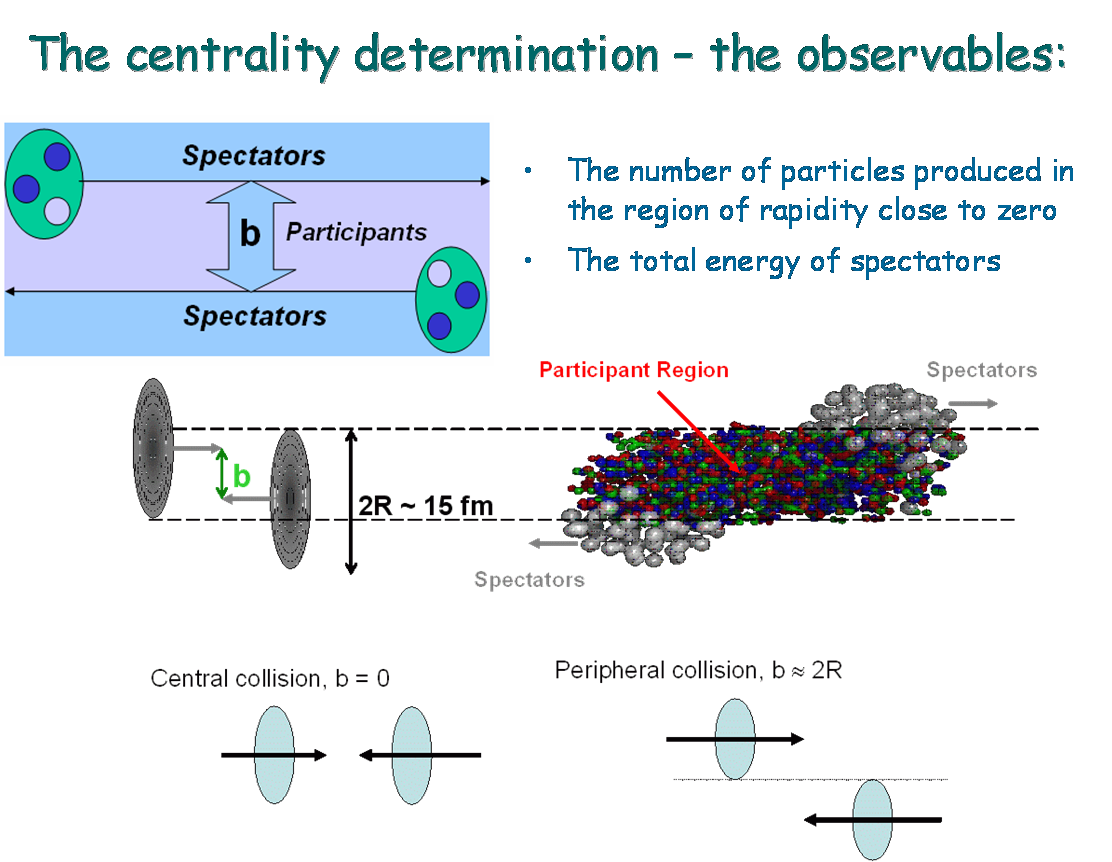 40
Simulation
Energy loss spectrum in the scintillator
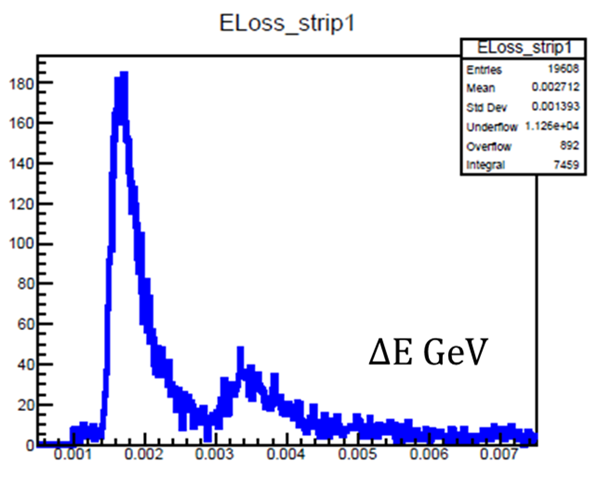 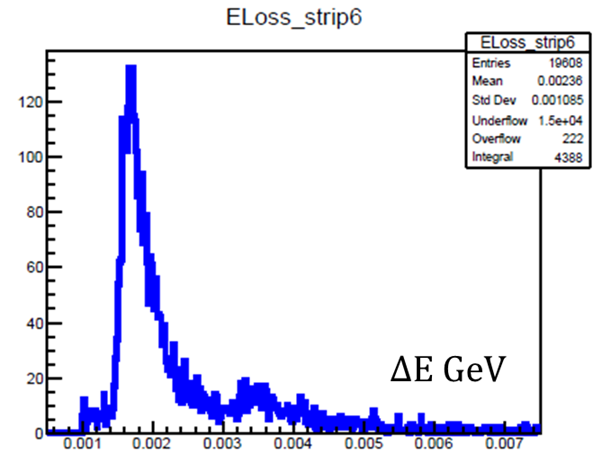 41
Simulation
strip occupancy (per 4 strips)
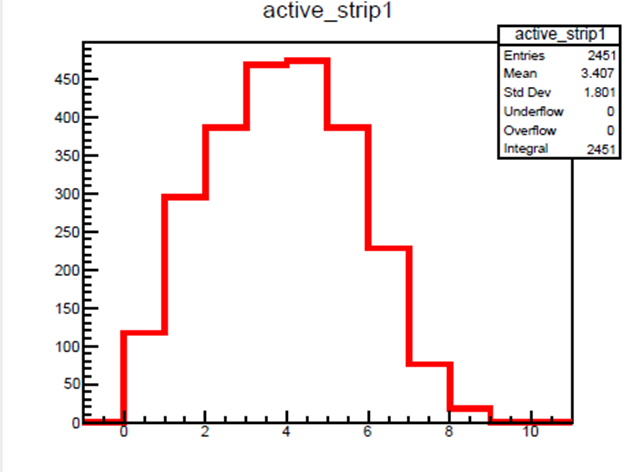 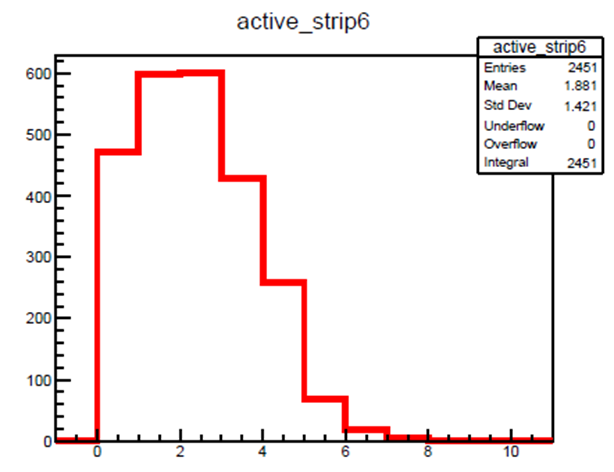 42
III. absolute luminosity
S. van der Meer, CERN-ISR-PO-68-31, 1968
van der Meer scan
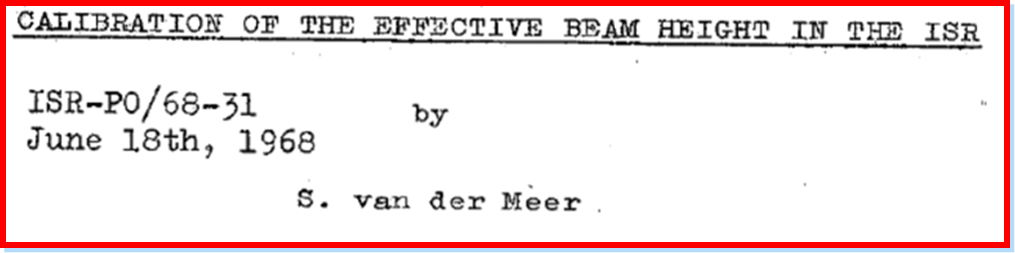 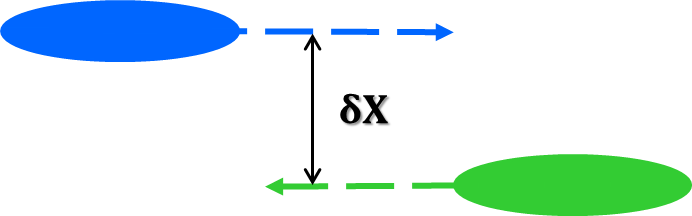 at RHIC and  LHC the  van der Meer scan  is commonly accepted procedure  for calibration
43
Definitions and normalizations
44
III. absolute luminosity
45
stage 0
IN THE BEGINNING
46